醫療器材分類分級公告
公告醫療器材包含十六大類
A: 臨床化學及臨床毒理學用裝置
B: 血液學及病毒學裝置
C: 免疫學及微生物裝置
D~P: 其他醫療器材

正式將體外診斷醫療器材納入我國醫療分類分級與管理模式中管理
1
體外診斷醫療器材分類分級及管理原則
適用原則
與八十九年六月二十一日公告『醫療器材分類分級』及其管理模式等相關規定相同
公告以藥品管理之試劑
肝炎體外診斷試劑
人類免疫缺乏病毒體外診斷試劑
人類嗜T淋巴球病毒體外診斷試劑
Anti-A, Anti-B 血型分類試劑
2
體外診斷醫療器材分類分級及管理原則
體外診斷醫療器材分類：
將屬於藥事法定義之體外診斷醫療器材全部納入管理，並依據學科別分為三大類
A: 臨床化學及臨床毒理學用裝置
B: 血液學及病理學裝置
C: 免疫學及微生物學裝置
體外診斷醫療器材分級：
依照風險程度分為三個等級
Class I		低度風險
Class II		中度風險
Class III		高度風險
3
體外診斷醫療器材分類分級及管理原則
體外診斷醫療器材管理模式
4
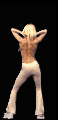 醫療器材分類分級資料庫查詢網址
http://medical.cms.itri.org.tw/measure
5
實施體外診斷醫療器材優良製造規範注意事項
以國產及輸入之醫療器材製造業者為評鑑認可範圍
本規範依據藥事法相關規定、中國國家標準CNS 12681及醫療器材品質保證制度國際標準ISO 13485訂定之
申請醫療器材新案查驗登記時：
新廠應自實施日起完全符合本規範
遷廠應自實施日起五年內完全符合本規範
已領有醫療器材許可證之製造廠：
應自實施日起五年內完全符合本規範
其間許可證展延期限至應實施本規範之截止日期
6
實施體外診斷醫療器材優良製造規範注意事項 (cont’d)
無須查驗登記之醫療器材製造業者：
醫療器材重新分類公告後五年內，亦應全面符合本規範
經評鑑符合本規範之醫療器材製造業者：
由行政院衛生署予以登錄
經評鑑不符合本規範之醫療器材製造業者：
得於核定之日起二個月內申請複評一次，經複評仍不符合者，應重新申請之
已評鑑認可之醫療器材製造業者：
由行政院衛生署定期或不定期實施稽核，每三年至少一次
7
實施體外診斷醫療器材優良製造規範注意事項 (cont’d)
經稽核發現不符合本規範者：
應於二個月內完成改善者，屆期再稽核一次，經稽核仍未改善者，撤銷其認可登錄
評鑑及稽核作業，委由『醫療器材優良製造規範推動小組』所認證之受託查核機構執行之
醫療器材製造業者對本規範認可過程有異議時，得向行政院衛生署申訴
辦理醫療器材製造業者申請本規範評鑑，得酌收費用，其收費標準由行政院衛生署另定之
8
歐美對IVD製造品質系統之要求
美國21 CFR 809.20:
體外診斷醫療器材必須根據21 CFR 820優良製造規範來生產
FDA CDRH 『Guideline for the Manufacture of In Vitro Diagnostic Products』
FDA CBER 『Content and Format of Chemistry, Manufacturing and Controls Information and Establishment Description Information for a Biological In Vitro Diagnostic Product』
9
歐美對IVD製造品質系統之要求(cont’d)
歐盟IVDD quality assurance:
EN ISO 13485
EN 928 (In Vitro diagnostic systems – Guidance on the application of EN 29001 and EN 46001 and of EN 29002 and EN 46002 for In Vitro diagnostic medical devices)
各會員國法規（例如：德國、英國）
10
我國GMP IVD之適用原則
衛生署71.05.01, 74.08.16, 76.10.23, 87.06.19公告：肝炎檢驗試劑、Anti-A, Anti-B血型分類試劑、HIV檢驗試劑、人類嗜T淋巴球病毒(HTLV-III)檢驗試劑以藥品列管。
衛生署84.12.09公告以藥品列管之體外診斷試劑製造廠實施『優良藥品製造標準』注意事項。
上述試劑由藥檢局負責查廠。
11
我國GMP IVD之適用原則(cont’d)
其餘體外診斷醫療器材：
衛生署91.11.12函『體外診斷試劑 (IVD) 之規劃與管理問題座談會』會議記錄：GMP部份則依據醫療器材之模式，委由代施查核機構查核，列屬Class III之體外診斷試劑GMP則需請藥檢局同去查核。
12